Kroppen bevæger sig
Vejledning
Udgivelsen
Dette materialer er udarbejdet af:
Christoffer Dithmer 
Tak, fordi du hentede mit materiale. Håber du og dine elever kan få glæde af det. 
Billederne til materialet er hentet her: 
www.openclipart.org
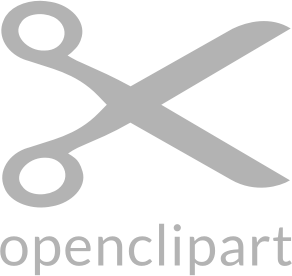 Vejledning
Dette skal ses som en evaluering.
Lad eleverne lave den på egen iPad eller fælles på smartboard. 
Der er både praksisopgaver, svarmuligheder samt animationer hvor der skal trykkes det rigtige sted
Der er lagt lyd ind i evalueringen. Den skal være færdigafspillet før man kan  videre